PS k nastavení systémových změn ve vzdělávání a kompetencí Zdravotnického záchranářství
Mgr. Alice Strnadová, MBA
Mgr. Radomír Vlk, DiS.
PhDr. David Peřan, Ph.D., FERC
A) Pracovní skupina pro metodické řízení poskytovatelů zdravotnické záchranné služby

B) Pracovní skupina  k nastavení systémových změn ve vzdělávání a kompetencí zdravotnického záchranářství
Vznik PS Nastavení systémových změn v odbornosti zdravotnický záchranář– PM 20/2023 

Cílem PS ZZ je definování problémů a předložení návrhů systémových změn vedoucích ke změnám v oblasti vzdělávání a činností v odbornosti zdravotnický záchranář (dále jen „ZZ“).

Předmět činnosti PS ZZ:

Nastavení systémových změn v obsahu vzdělávání a povolání  ZZ, resp. definování problémů a předložení návrhů systémových změn, 

vypracování koncepce vzdělávání v odbornosti ZZ.
Podskupiny PS ZZ, priority
Síť a počty vzdělavatelů, potřeby ZZS, analýza dat ÚZIS
Vzdělávání a kompetence
Tvorba KDP/NP v ZZ 
Návrhy legislativních změn
Koncepce oboru
Členové skupiny
Zástupci MZČR
Asociace zdravotnických záchranných služeb
Společnost urgentní medicíny a medicíny katastrof ČLS JEP
Komora záchranářů zdravotnických záchranných sužeb ČR
Česká společnost intenzivní medicíny ČLS JEP
Asociace VŠ vzdělavatelů nelékařských zdrav. profesí v ČR
Asociace nemocnic ČR
Česká asociace sester
Odborový svaz zdravotnictví a sociální péče
Hlavní cíle
Pacient
Poskytování přednemocniční neodkladné péče na náležité odborné úrovni = kvalitně a bezpečně
Kompetence zdravotnických záchranářů
AUTOR: Mgr. Radomír Vlk, DiS.
Zdravotnické záchranářství
Zákon č. 96/2004 Sb., o nelékařských zdravotnických pracovnících (NLZP)
Vyhláška 55/2011 Sb., o činnostech NLZP
Bakalářský studijní program Zdravotnické záchranářství
Povinná roční praxe na akutní lůžkové péči intenzivní, včetně péče na urgentním příjmu
881 581 samostatných výjezdů (2023), 75 % výjezdů samostatně bez lékaře
Přibližně na ZZS 3 400 záchranářů a 2 000 řidičů
Kompetence ZZ
Vykonává činnosti bez odborného dohledu
„Bez indikace“
„Na indikaci“
Kompetence ZZ
Mezioborové konsensuální návrhy
Přizpůsobit se současným změnám a očekáváným budoucím změnám tak, aby z našeho společného úsilí profitoval pacient
Národní klinické doporučené postupy
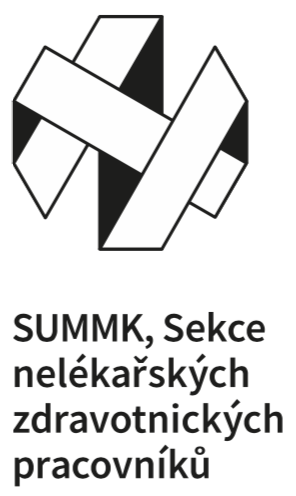 PhDr. David Peřan, Ph.D., FERC
předseda Sekce NLZP
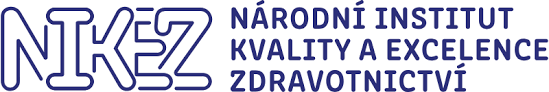 Doporučené postupy a operativní doporučení
Spolupráce a garance
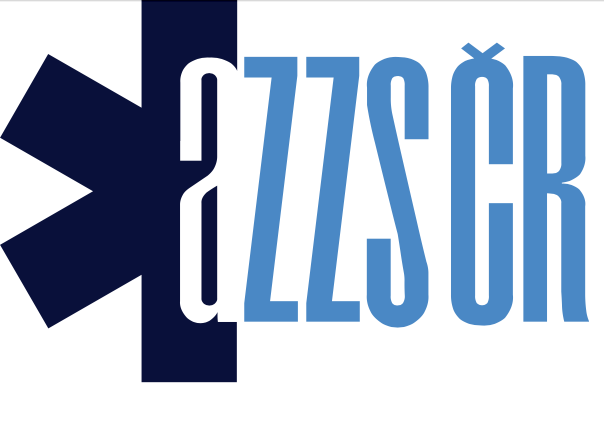 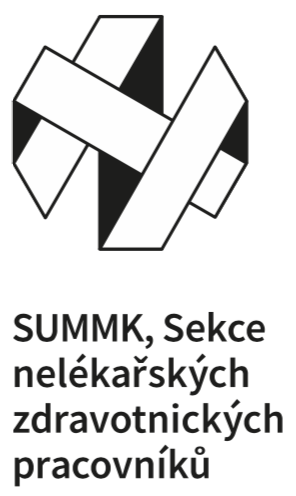 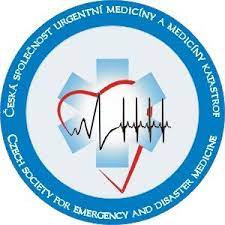 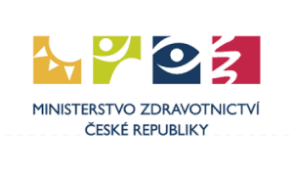 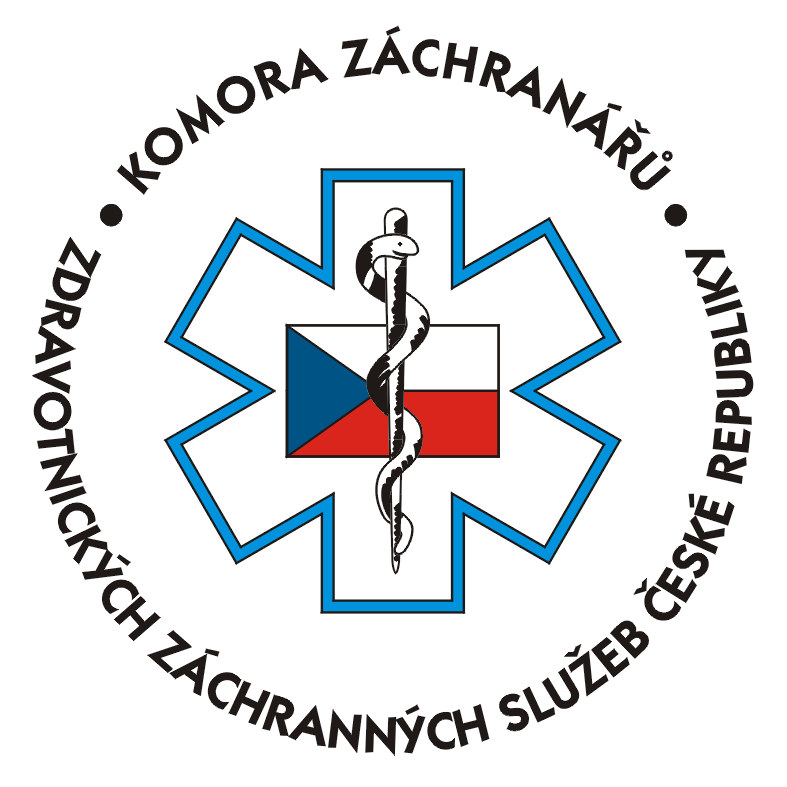 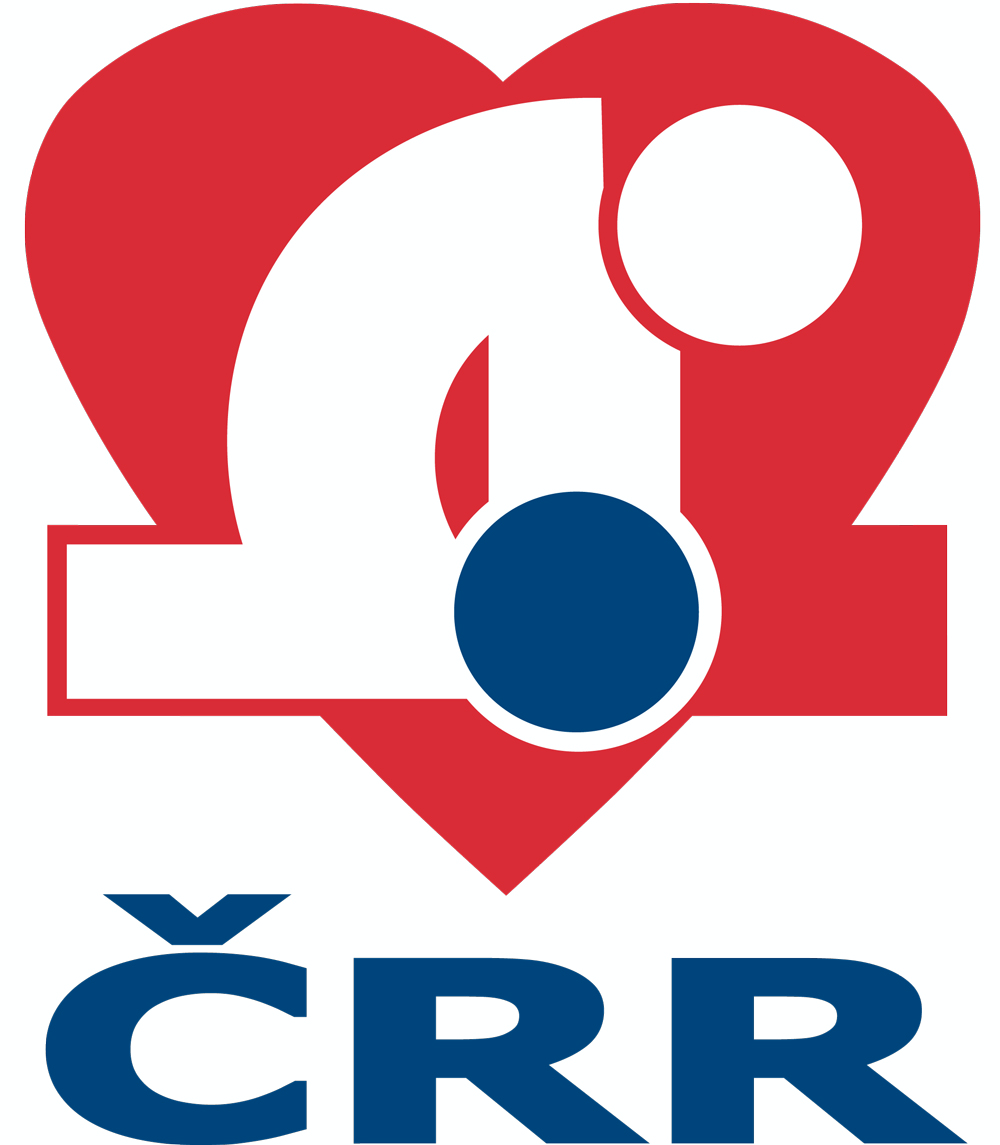 DĚKUJEME ZA POZORNOST
Mgr. Alice Strnadová, MBA
Mgr. Radomír Vlk, DiS.
PhDr. David Peřan, Ph.D., FERC